التمارين العلاجية
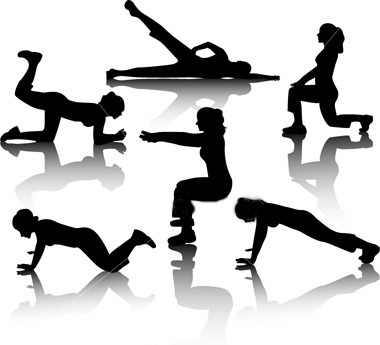 تعريف التمارين العلاجية
اهداف التمارين العلاجية
مقومات الرياضة العلاجية
حالة الجسم العامة
القوة العضلية
تمارين المرونة
الاثقال
المطاولة 
الانسجة الرخوه
الحالة النفسية
اطوار التمارين التأهيلية
ما  بعد الاصابة
التمارين الابتدائية
التقلص العضلي الكامل
 المدى الحركي
العودة للملعب
التدليك
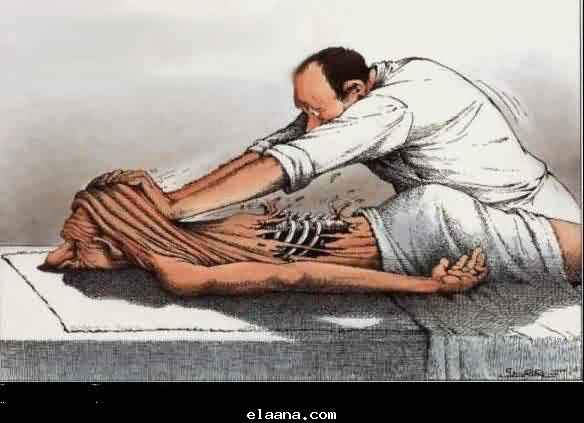 تعريف التدليك
انواع التدليك
التدليك اللمسي
التدليك العجني
التدليك الفركي
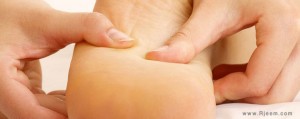 التدليك النقري
التدليك الاهتزازي
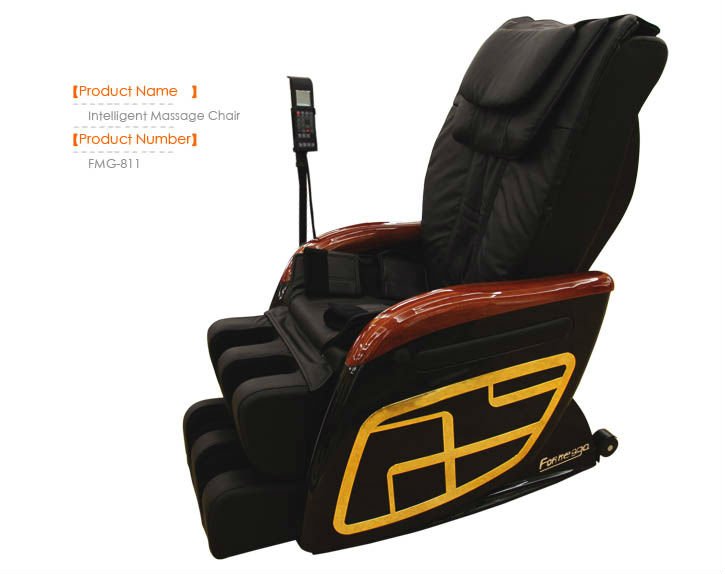 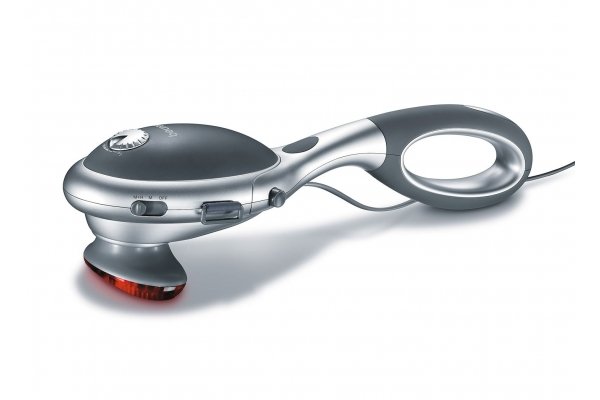 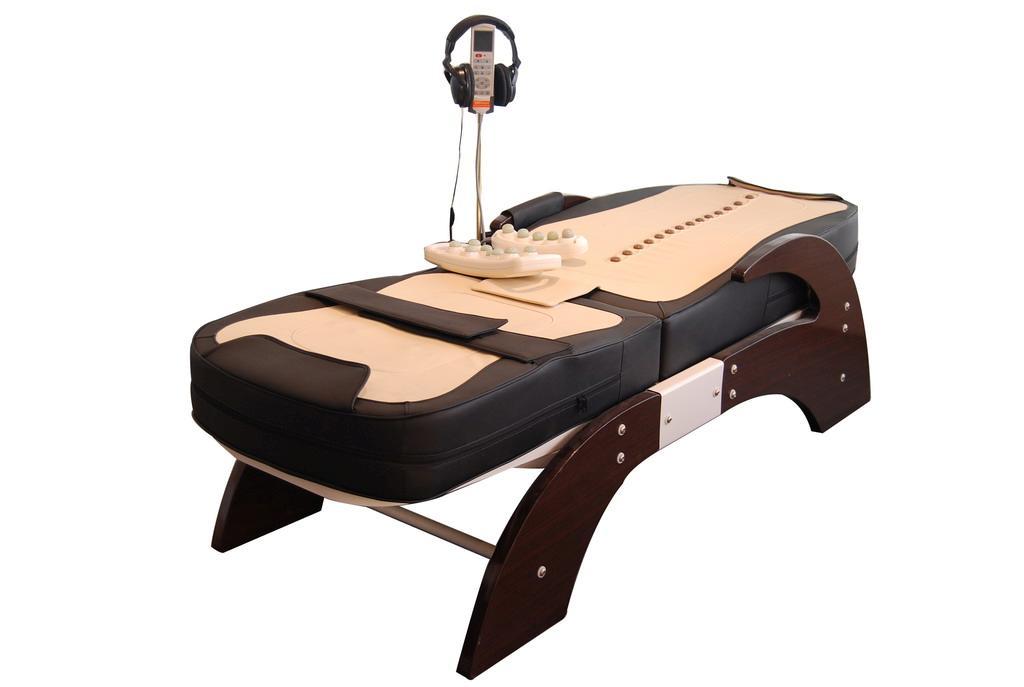 قواعد اجراء التدليك الصحيح
راحة المصاب
درجة الحرارة
تغطية الرياضي
بداية التدليك
اتجاه التدليك
استخدام المواد المساعدة
الاسترخاء
الحالات التي يمنع فيها التدليك
الالتهاب
الاصابة الجديدة
الحمى العالية
انواع النزف
امراض الجلد
الدوالي
امراض الدم
الاورام السرطانية
التأثير العلاجي للتدليك
الاستجابة الميكانيكة
الفسلجية
النفسية